Klima školní třídy
Kateřina Lojdová
lojdova@phil.muni.cz
Někdy „to“ funguje a někdy ne…, proč?
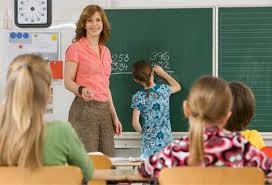 Klima školní třídy
sociálněpsychologické jevy, které se ve třídě odehrávají
aktéři utvářející klima třídy: všichni žáci třídy (včetně skupiny žáků a žáků z těchto skupin vyloučených), učitelé
školní klima tvoří: vnímání, hodnocení a reagování všech aktérů na to, co se ve třídě děje
Klima školní třídy versus atmosféra
Složky školního klimatu
vyučovací metody a edukační aktivity
komunikace ve třídě
hodnocení ve třídě
kázeňské vedení třídy
vztahy mezi žáky ve třídě
participace žáků
prostředí školy
Klima ovlivňuje
Typ školy
Specifika vyučovacích metod
Specifika tříd
Specifika žáků
Specifika učitelů
Příznivé a nepříznivé klima
klima z hlediska emocionálního: pohoda, důvěra, bezpečí, jistota, radost, 
	X smutek, strach, nervozita, zlost, napětí, agrese,…

klima z hlediska sociálního: otevřenost, vstřícnost, vzájemný respekt, úcta, ohleduplnost, tolerance, spolupráce X přemíra soutěživosti až řevnivost, žalování, nepřejícnost, zesměšňování, posmívání, ponižování,…

klima z hlediska pracovního: řád, respektování pravidel, soustředěnost, dotahování činností a úkolů do konce, pracovitost, činorodost, důslednost X chaos, roztěkanost, pasivita, nuda, lenost,…
Diskuse
Jak utvářet příznivé klima?
Jak utvářet příznivé klima?
komunikativní a kooperativní metody
vyučovací metody pracující s prožitky a zkušenostmi 
vytváření problémových situací, ve kterých žáci sami hledají a mají prostor pro rozvoj jak samostatného, tak kritického myšlení
 motivování žáků  – vhodným a zajímavým způsobem 
zprostředkovávat žákům cíle výuky, ukazovat jim smysl učení, učebních činností
propojovat učení s reálnými životními situacemi,  osobními prožitky
…
Jak zjistit vztahy ve třídě?
pozorováním (pozorovatelné, skryté)
 rozhovorem (žák x rodič x učitel)
 hrami (místa si vymění ti)
 diagnosticky (standardizované testy, sociometrie)
etnografické metody
Dotazník B4
SORAD
Sociometricko-ratingový dotazník (SORAD)
Dotazník je určen pro „diagnostiku vztahů a interakcí v malých sociálních skupinách
Záznamové archy SORAD obsahující tři kolonky  – vliv, sympatie, zdůvodnění sympatií
Pracuje se škálami (pětibodové škály), jejichž pomocí hodnotí člen skupiny ostatní členy
1 – nejvlivnější žák třídy; velmi sympatický žák
2 – žák patří mezi několik nejvlivnějších; sympatický žák
3 – žák má průměrný vliv, jako většina žáků; ani sympatický ani nesympatický žák
4 – žák má slabý vliv; spíše nesympatický žák
5 – žák nemá žádný nebo téměř žádný vliv; nesympatický žák
Dotazník „Naše třída“
1. Chodíš do školy rád/a? Ano Ne
2. Líbí se Ti ve třídě? Ano Ne
3. Máš ve třídě kamaráda? Ano Ne
4. Posmívají se Ti děti, když něco nevíš? Ano Ne
5. Stýkáš se se spolužáky také po vyučování? Ano Ne
6. Ubližuje Ti někdo ve třídě? Ano Ne
7. Poradí Ti učitel, pokud potřebuješ pomoc? Ano Ne
8. Sedíš ve vyučování celou hodinu v lavici? Ano Ne
9. Máš ve škole čas na odpočinek, hraní? Ano Ne
10. Kamarádíš se všemi spolužáky ve třídě? Ano Ne
11. Řídíš se ve třídě podle domluvených pravidel? Ano Ne
12. Pochválí Tě učitel, když si to zasloužíš? Ano Ne
13. Líbí se Ti škola a její okolí? Ano Ne
14.Jsi ve škole spokojený? Ano Ne
15.Máš ve třídě kamaráda, který Ti pomůže? Ano Ne
16. Ve vyučování musíš sedět stále v lavici? Ano Ne
17.Můžeš učitelům sdělit svůj názor? Ano Ne
18.Můžeš při práci pracovat vlastním tempem? Ano Ne
19. Rozumí si spolužáci mezi sebou ve třídě? Ano Ne
20. Když se proviníš, potrestá Tě učitel přiměřeně? Ano Ne
21. Líbilo se Ti vyplňovat dotazník? Ano Ne
Sociometrie
autor: J. L. Moreno
sociometrický test je nejpoužívanější sociometrická technika umožňující studium interpersonálních vztahů ve skupině založených na sympatiích a antipatiích. Výsledky mohou napomáhat při určování neformálních vůdců, sestavování pracovní skupiny a odhalování struktury neformálních vztahů ve skupině
otázky adresované každému členu konkrétní sociální skupiny. Adresát má rozhodnout, koho ze skupiny by si vybral za partnera v určitém kritériu
Pravidla konstrukce sociometrického testu
stanovit hranice sociální skupiny
neomezený počet výběrů – tj. nerestriktivní volba
jednoznačné kritérium výběru
výsledky mají být spojovány vždy s konkrétními opatřeními
jednotlivý členové nemají vědět o výběrech, které provedli ostatní! (Pro výzkumníky není sociometricky test anonymní (je podepsán), aby mohl být vyhodnocen t.j. výzkumník musí vědět kdo  koho volí)
autor se má přesvědčit, že všichni rozumí otázkám
Cvičení: ukázka sociometrického šetření
sociometrická matice
sociometrický status
sociometrická expanzivita
sociometrický vůdce
sociometricky vyloučený
sociometricky izolovaný